UNDERSTANDING VENTURE CAPITAL
AND ITS ROLE FOR THE PAST 20 YEARS IN TRINIDAD & TOBAGO
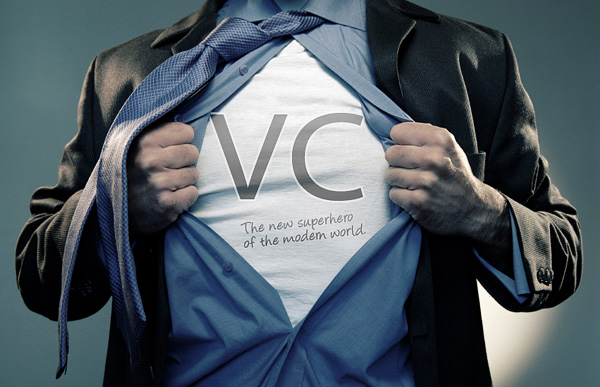 [Speaker Notes: Good Morning…

Twenty years ago the Government of Trinidad and Tobago enacted the Venture Capital Act of 1994. Two years later the Venture Capital Incentive Program was established. I was the first Administrator of that program. The goal of the VCIP was to stimulate the SME sector through equity investments by venture capital companies formed under the Act. The way it worked was that the government provided a tax credit incentive equal to the marginal tax rate (which was then 30%) to investors investing in venture capital companies. In exchange their investments had to remain for a minimum of 5 years up to a maximum of ten years – without taking majority ownership in the SMEs. The long term goal ultimately was to create a sustainable venture capital industry that would not only help SMEs but also offer an alternative financial instrument which could help further develop our capital markets while yielding economic diversification and increased employment in our productive sectors.

We are now 20 years later today and we can say unequivocally that we have not achieved that goal or come anywhere close. Yet venture capital is as topical and relevant as ever. Today I want to chat with you to see if we can understand the role that venture capital has played here in Trinidad & Tobago during the past 20 years and how we can navigate successfully from this point.]
IMPORTANT MILESTONES 1994 - 2014
[Speaker Notes: The 7 Companies are Republic Bank, FCB, WITCO, Scotiabank, NEL, ANSA MCAL and MASSY.
In 2012 the manufacturing sector employed 46,000 people (less than 8%) and contributed 9% to real GDP
1 active VCC under the VC Act – THA VCEL established 2 years ago but no investment into SME as yet.
Carnival is now a year-long, all-inclusive industry with increased utilization of ICT, innovation and marketing reach that exceeds over US$100M in revenues. (ACS)]
WHAT VC IS NOT
[Speaker Notes: When I first moved back to Trinidad I started a company called RBD together with a fellow HLS graduate, Elizabeth Mannette. RBD was our acronym for Reverse Brain Drain and our purpose was to establish venture capital operations in T&T and the region and make world-winning deals. We were pretty pleased with ourselves I remember. But then we would get either one of two responses from everyone we approached… “venture who???” Or “venture/vulture capital!!? Nah boy… Dat’s too risky!” Well it took us less than a year to fully realize that we intrepid venture capitalists were in desperate need of venture capital ourselves.]
WHAT VC IS
COMMON SOURCES OF VC
PENSION FUNDS
INSURANCE COMPANIES
FOUNDATIONS / ENDOWMENTS
WEALTHY INDIVIDUALS
ANGELS (Usually successful entrepreneurs)
CORPORATIONS
GOVERNMENTS
SOCIAL MEDIA NETWORKING (Crowdfunding, Kickstarter)
VC EXITS
FINANCIAL ECOSYSTEM
[Speaker Notes: Like most things there is an interdependence between the various elements for successful development. In this case I call it the financial ecosystem. Very simply what this chart illustrates is that a program like the VCIP or even one or two individual VC funds cannot exist in isolation with the rest of the financial and developmental universe. There are also different stages in the life cycles that require nuanced interventions relative to the others. One incentive program or a number of development initiatives operating without linkages will ultimately fail.

Caricom provides a market of over $800 M for T&T exports]
BENEFITS TO SME COMPANIES
Typically very limited access to debt financing
VC can literally make the difference between success and failure
Improved operational structures & systems including accounting and record-keeping
Well researched marketing strategies
Sound and persuasive business plans
Strong management team structures
[Speaker Notes: Some can be overburdened with debt which stymies their growth and can eventually lead to failure.
Lack of Cash Flow is the single leading determinant of SMEs failure within the first 4 to 7 years.]
SELECTION CRITERIA FOR PORTFOLIO COMPANIES
Create & Develop Innovative Systems and Applications
Ability to Scale to Critical Mass and Attain Significant Growth Within the Investment Period 
Ability to Provide Profitable Returns 
Job Growth
Access to New Markets and Development of Existing Markets
Wider Economic Benefits
INVESTMENT ASSESSMENT
VALUATION
GOV’T OPERATED FUND MODELS
[Speaker Notes: At this time I want us to take a look at some alternative models utilized to successful initiate and develop venture capital elsewhere in the world during the same period we have been discussing. This model has the government as a central figure, not only as a facilitator of incentives but also as a direct investor into VC funds. Note though that while the government invests it does not fund manage or hold any kind of managerial or political control over these funds. That is the role for the professional fund managers as will be seen in upcoming slides.]
KEYS TO YOZMA SUCCESS IN ISRAEL
WHAT MAKES FOR SUCCESSFUL VC
Sustained Quality Deal Flow
There must be pools of entrepreneurship development and stimulation to provide continuous sources of deals
SME sector is the largest source for potential deal opportunities

Effective Professional Fund Management
There is a lack of Professionals with Private Equity/VC Expertise and Experience
Need for Intermediaries – Lawyers; Accountants; Business Consultants & Experts
[Speaker Notes: A successful portfolio may entail having to sift through hundreds of proposals to select ten(10) companies.
Two or three companies (the stars) may generate sufficiently high returns to raise the entire portfolio’s ROI (traditional view). The reality is that while not all of the portfolio companies will be stars, it is important to have a well balanced portfolio with sound risk management assessment. 
Managing a VC portfolio is a specialized skill that must not be underestimated.]
FUND MANAGER ROLES
Raise Capital 
Generate Deal Flow
Pick Winners
Create Successful Portfolio - Management Fees / Carried Interest
Risk Management/Compliance 
Have Representatives on Portfolio Companies’ Board of Directors
Work Closely with Intermediaries 
Recommend/Advise on Investment Strategies Direction & Structures
Provide Access to Other Financers/Investors
CHARATERISTICS OF FUND MANAGERS
Business Builders - Typically Serial Entrepreneurs or Industry Veterans 
Idea Investors - Identify new industries; create new markets for technology; identify gaps in an industry
Common Traits/Personal Assets Include:
A genuine enjoyment of working with people
Having a great network
Humility - 
Investment Acuity - 
Sharing “Best Practices” learned from other portfolio companies
INTERMEDIARIES VALUE
Making Intermediaries Advocates
Provide Value-added Services to Portfolio Companies
Various Roles as Fund Advisors e.g. Directors of Portfolio Companies
Source of Technical Studies and Market Analyses 
Intake for Generating Deal Flow
Direct Investment, Co-investors and Exit Mechanisms with other Parties, e.g. Private Funds, IFC, BDC, Pension Funds and Credit Unions
Provide Transparency, Objectivity and Consistency to Investors and Potential Investee Companies
CHALLENGES
OPPORTUNITIES
RECOMMENDATIONS
[Speaker Notes: If the recommended amount of 5% of pensions funds were allowed to be invested in VC funds there would have been a pool of over $2B available today. Even at the level of 1.5% that amount would have been close to $700M (equivalent to the failed Life Sport Program).
Build an entrenched culture of innovation (from CEPEP… URP…and other make work programs to active development, financial and physical hands on investment to the Arts, Carnival, Value-added Service Industries -TTCSI leading from in front, and even Down-streamed Energy businesses.)]